Dr. Schreiberling
Gerorg GünserJulian MachadoFlorian Brauhart
FXML (1)
<Label> für Überschrift und Ausgabefeld
<fx:script> um in my.app zu laden
Rexx Code:
<ImageView> für Upload
Rexx function „onDragDropped“ und „onDragOver“
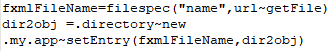 FXML(2)
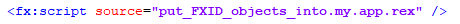 Controller(1)
::routine um Bild in javaFX zu laden
::routine um Bild an Rexx zu übergeben
::routine um ocr scan durchzuführen
Controller (II)
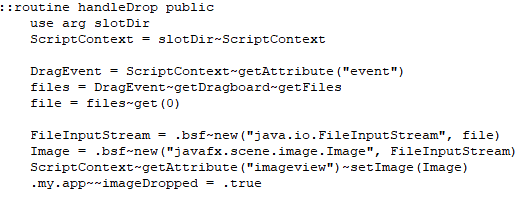 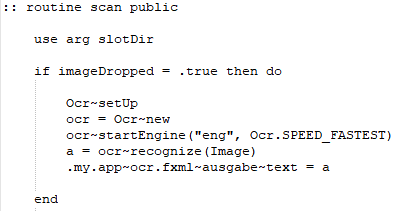 Main
Image wird an Rexx übergeben
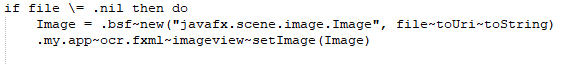